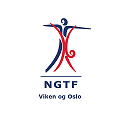 VOGTK lagsmøte desember 2021
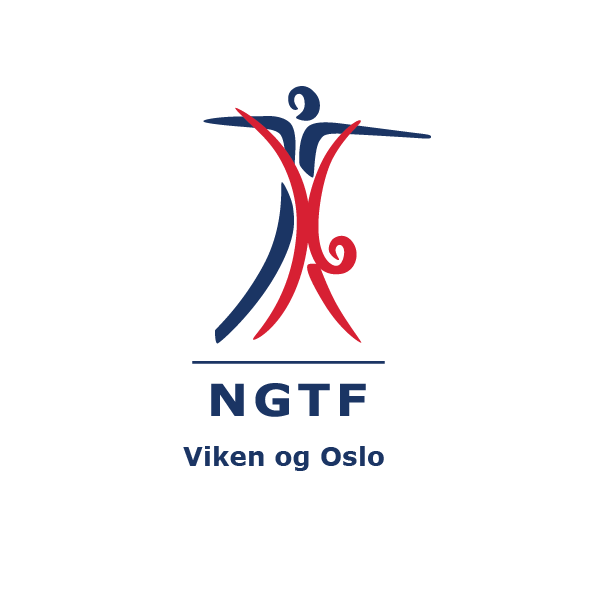 Bredde aktiviteter
[Speaker Notes: I nyhetsbrevet som ble sendt ut 3. desember var det med et informasjonsbrev om deltagelse for voksne på forskjellige stevner. Nyhetsbrev er sendt ut til 227 mottakere. Alle /hvem som helst som vil motta informasjon rundt breddeaktivitet i kretsen kan melde seg på nyhetsbrev.  47,6 % har åpnet eposten med nyhetsbrevet – men bare 6,2% har åpnet vedlegget. Pass på at dere får med dere relevant informasjon og del gjerne internt i klubben.]
Breddeutvalget
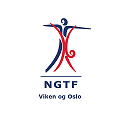 [Speaker Notes: I tillegg nedstengning og åpning ujevnt innen samme krets. Som har betydd at noen områder av kretsen har hatt normal trening nesten hele perioden og har kunnet trene til f.eks stevner, andre har hatt stengt nesten hele tiden og har ikke kunne trene frem mot noen ting. 
Kretsens utvalg og styre har ikke klart å få på plass ordninger raskt nok slik at felles tilbud har vært mulig. Nå dog håper vi å kunne sette i gang med en langtidsplanlegging slik at det i fremtiden er mulig å representere kretsen på større arrangement for de som ønsker det. 

Pr nå må vi starte i det små – tilrettelegge for det vi kan klare å gjennomføre og ikke ta sikte på å få til alt som hadde vært gøy. Det har vært nødvendig med noen prioriteringer.]
Landsturnstevne 2022
Arrangeres 30. juni – 3. juli 2022.  Påmeldingsfrist 28. februar.

Det er anledning til å delta på; 
felles ungdomstropp
felles tropp for alle
Norges Kvinnelige gymnastikk veteraner
Norges Turn veteraner (herrer) 
forskjellige «lær på stedet» program. 

Alternativt kan man sette opp en egen særtropp dersom dere er fler enn 20 deltagere – her er det rom for å invitere naboklubber til noe felles og gøy.

For mer informasjon se: https://lt-2022.no/
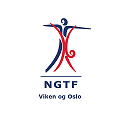 [Speaker Notes: Det er altså prioritert bort at kretsen stiller med en egen kretstropp til Landsturnstevne. Ideen har vært å kunne stille med både voksentropp og seniortropp.]
Golden Age
Arrangeres 2.okt – 7. okt 2022 på Madeira, Portugal. Påmeldingsfrist 19. januar

Vi anbefaler våre klubber å samarbeide slik at dere får reist til dette arrangementet som er ment for gymnaster i alder 50+. 
En tropp må være på minimum 6 utøvere.

Mer informasjon finner dere her; https://gymogturn.no/arrangement/golden-age-gym-festival-2022/
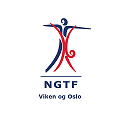 [Speaker Notes: Det er også nedprioritert at kretsen stiller med egen seniortropp til Golden Age. Egentlig har vi et program klart, med drakter og det hele. Men, vi har ikke funnet gode løsninger i tide som er rettferdige for deltagere fra hele kretsen. Nå har jo også arrangementet vært avlyst og flyttet flere ganger så det har vært krevende å planlegge for noe som kunne gjennomføres.]
Eurogym
Arrangeres 10. – 15. juli 2022 i Neuchâtel, Sveits. Påmeldingsfrist 15. januar

Er for ungdom i alder 13-18 år
Gym for Life Challenge arrangeres dagen før Eurogym


Mer informasjon finner dere her; https://gymogturn.no/arrangement/eurogym-2022-2/
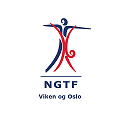 [Speaker Notes: Det er også nedprioritert at kretsen stiller med egen ungdomstropp til Eurogym. Vi får heller se om vi får til noe kult til 2024 når Bodø skal være arrangør.]
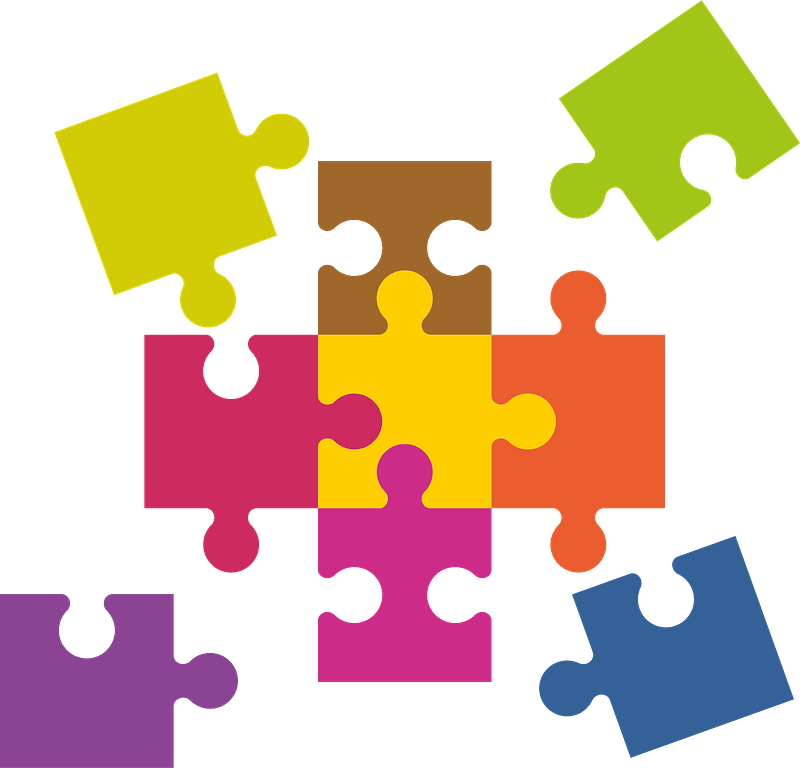 VOGTK Gymnastikkfestival (kretsturnstevne)
3 løsninger fra tidligere kretser skal bli til én felles
Likhetsprinsipp og rettferdighet – like muligheter og samme tilbud til alle når kretsen er arrangør.
Starte i det små og evt. eskalere etter hvert som vi får erfaring
Plan nær fremtid er delte stevner 2022 og 2023 og ett storstevne 2024 (hvert 4. år)
[Speaker Notes: 3 ganske ulike løsninger hvor en del har hatt to dagers stevne med byoppvisninger, bredde konkurranser i tillegg til oppvisninger, en har hatt et samarbeid med en helt annen krets og deltatt på 2 dagers stevne i tradisjonelle former utendørs, og én har hatt store én-dags oppvisninger innendørs.
Vi ønsker å legge til rette for at det skal være likt tilbud uansett hvor i kretsen du hører til. 
Vi må starte med noe som er håndterbart først – og heller se på muligheter i samarbeid med arrangører for å gjøre det bedre og bedre. Første steg på veien er rett og slett å få tak i arrangører – etter utlysning i 2021 var det 0 søkere om å være arrangør. 
Planen er at det hvert 4. år arrangerer storstevne for alle. Og da kan det hende vi kjører på litt ekstra med forskjellig innhold og attraktive tilbud. Skal vi få til noe i 2024 er det allerede på høy til å starte planlegging.]
VOGTK Gymnastikkfestival 2022
Stevne på 3 forskjellige steder – samme dato 11. juni 2022
Stevner fordrer at klubber melder seg som arrangør
Utarbeidet arrangør veileder:
Preferert innendørs arrangement
Ren oppvisning på én arena – arrangement på én dag
Plass til 800-1000 deltakere og publikum
Deltakeravgift 
Barn kr. 150,- inkl. stevnemedalje og merke
Voksen kr. 150,- + 40 til merke/lenke
Minimum utstyrs krav; matteruller/frittstående gulv, trampett, airtrack, tjukkaser, andre små apparater slik som benker, kasser etc. etter behov fra de påmeldte

Økonomi:
Deltakeravgift dekker alle faste kostnader; halleie, musikkanlegg, stevnemedaljer barn, førstehjelp, kretsavgift 15,- kr pr deltager.
Klubben tjener på; inngangsbilletter og kiosksalg + evt. overskuddet fra deltakeravgift
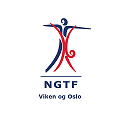 [Speaker Notes: Ved å ha stevnet flere steder blir det mer håndterbart som arrangement. Og en felles dato vil gjøre det til en «breddegymnastikens dag», og bla lette markedsføringen. Egentlig ønsker kretsen å ha festivalen i månedsskifte mai/juni - Dato 11. juni er fordi siste helgen i mai er en kristi himmelfart helg (kr.himmelfart torsdag 26. mai), første helgen i juni er pinsehelg.]
VOGTK Gymnastikkfestival
Stevneinnhold:
Defilering av deltagere (gjerne korps, faner og flaggborg)
Offisiell åpning av stevnet av medlem fra kretsstyret eller breddeutvalg
Oppvisninger; 
Klubboppvisninger 
Særtropp oppvisninger
«Fellestropp for alle» – voksen tropp satt opp for LS 2022 (fordrer at vi får tak i trener til tilpasning og for fellestreninger)
Veterantropp damer/herrer (fordrer at vi får tak i trener til tilpasning og for fellestreninger)
Seniortropp *
Fellestropper for voksne blir satt opp på ett av stevnestedene – breddeutvalget beslutter beste egnede sted ut fra de som tildeles et stevne.
Evt. gjesteoppvisninger
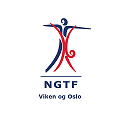 [Speaker Notes: Klubboppvisninger  - det er anledning til å delta med tropp uansett antall – det blir tidsbegrensning ut fra om troppen er fler eller færre en 20 deltagere.
Særtropp oppvisninger – dette kan være spesielle tropper som allerede har laget program hvor det ikke er mulig å innlemme resten av klubben. Kanskje tropper som har meldt seg på til et internasjonalt stevne eller til Gym for Life Challenge
«Fellestropp for alle» – voksen tropp satt opp for LS 2022. Som det står fordrer at vi får tak i trener til tilpasning og for fellestreninger.  Også selv om klubben ikke skal delta på LS så kan man lære den delen av programmet som skal vises på Gymnastikkfestivalen. Men igjen – det krever at vi får tak i en trener til å gjøre denne jobben. Forslag tas imot med takk. 
Veterantropp damer/herrer (fordrer at vi får tak i trener til tilpasning og for fellestreninger). Dette er da de nasjonalt lagede tabellene – og hvor det kreves at medlemmer er veteranmedlem.
Seniortropp * Dette er en tropp for alle seniorer uavhengig av om en er veteran eller ikke.  Det er et ønske i kretsen at man skal legge til rette for deltagelse for alle aldre.  Det er en laget program for seniortropp som opprinnelig ble laget for OAGTK, men ikke ennå brukt eller vist. Breddeutvalget og kretsstyret har ikke gjort beslutning ennå rundt om dette programmet skal brukes på gymnastikkfestivalen. Det er besluttet at det ikke skal brukes på Golden Age i 2022, men er satt opp til vurdering ifht. gymnastikkfestival på styremøte neste uke. Spørsmål som må avklares er rundt økonomi, samt at det må vurderes på hvor mange slike voksentropper vi faktisk kan fylle.  Kanskje må vi sende ut henvendelse om hvilke programmer det faktisk er behov for for å gjøre valg ut fra flertallsønske – da må dere love å svare da…… 
Evt. gjesteoppvisninger. Kanskje er det noen spennende gymnaster eller tropper som kan inviteres til oppvisningen, men som ikke er deltagere på stevnet. Dette kan være oppvisninger som gir en wow faktor, og/eller som er motiverende for de øvrige deltagerne for å fortsette trening for å bli like god.]
Stevnemerker
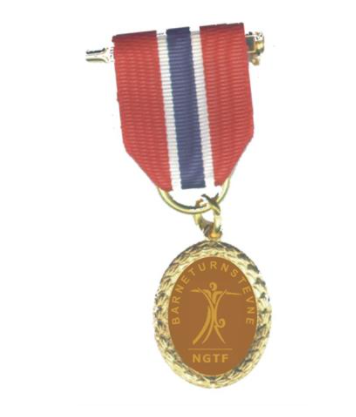 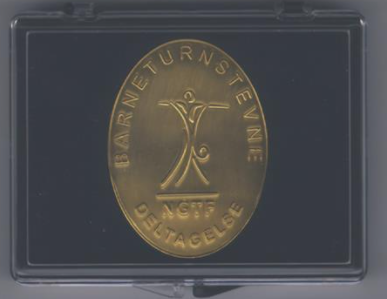 2 års deltagelse
6 års deltagelse
4 års deltagelse
8, 9 og 10 års deltagelse
7 års deltagelse
Ikke avholdt stevne 2020 (Covid) og 2021 (ingen arrangør+covid) – dvs. noen gymnaster vil ikke kunne oppnå full merke rekke før de går over til voksenstevner som har annen telling. 
Bør kretsen ha løsning for dette?

Andre kretser:
2 kretser har bestemt at de får tellende stevne om de har fullført en sesong på trening
1 krets har vedtatt at man kan sende inn liste til styret om man vil ha stevnemedaljer til de som har trent hele året.
1 krets deler ut
2 kretser deler ikke ut.
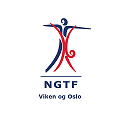 [Speaker Notes: Kretsstyrets og breddeutvalgets har en holdning om at medalje er for deltagelse på stevne, og at når det ikke har vært stevne så har man heller ikke mulighet til å få fullført rekke. 
Breddekomiteen i NGTF legger opp til kretsene selv å finne løsninger.
Vi har sjekket med de andre kretsene  - som løser dette svært ulikt. 

Innspill fra klubbene – kretsstyret og breddeutvalget ønsker å lytte til innspill, for evt. å endre vedtak som er gjort. Evt. er det noen som har tenkt på andre løsninger og vil dele ideer med oss i dette møtet?]
Annet breddetilbud i VOGTK
Turnleir i Froland – planen foreløpig er:
Uke 31
To leire a 4 dager
100 deltagere pr leir
Aldersgruppe 9-16 år

Overnatting på skole, treninger flere timer hver dag i basishall og tradisjonell gymsaler. Kveldsaktiviteter og «fridag» i svømmebasseng el. Felles reise, gode trenere og masse sosial hygge hvor man blir godt kjent med andre gymnaster fra hele kretsen.
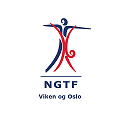 [Speaker Notes: Dette er litt løse planer foreløpig – endringer kan oppstå. Invitasjon med mer info er planlagt at sendes ut ila januar.]
Innspill
Er det andre ting våre klubber ønsker at kretsen bør ivareta for breddeaktiviteten ?
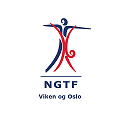